День открытых дверей
НИУ Высшая школа экономики
- Нижний Новгород
Высшая школа экономики, Нижний Новгород, 2018
nnov.hse.ru
Нижегородский кампус НИУ ВШЭ
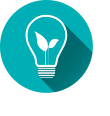 ВШЭ - вуз при Правительстве России
ВШЭ – единственный национальный исследовательский университет, который находится в прямом подчинении Правительству РФ
Престиж образовательного бренда ВШЭ в регионе
Высшая школа экономики входит в TOP-5 лучших вузов по качеству приема абитуриентов на первый курс. Выпускники получают актуальное образование и диплом столичного вуза (НИУ ВШЭ г. Москва)
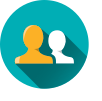 Преподавательский состав
Занятия на факультете проводят профессора и доценты ВШЭ, признанные эксперты в своей предметной области, и бизнес-практики, имеющие большой опыт работы. Удобный современный формат подачи материала также способствует успешному взаимодействию преподавателя со слушателями
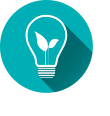 Трудоустройство
Взаимодействие с работодателями, участие в проектах, ориентация учебных дисциплин на практическую деятельность – все это способствует высокой конкурентоспособности выпускников ВШЭ на рынке труда
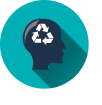 nnov.hse.ru | +7 (831) 416-9-777
Нижегородский кампус НИУ ВШЭ
Проектная работа
Взаимодействие с работодателями, soft skills – отличие выпускника НИУ ВШЭ
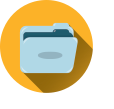 Индивидуальный подход и траектория обучения
Внимание к индивидуальным потребностям слушателей, удобный график освоения дисциплин, возможность выбора междисциплинарного майнора и модулей программ профессиональной переподготовки
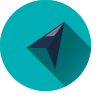 Европейское приложение к диплому
Признание качества образования НИУ ВШЭ для продолжения обучения в европейских университетах и при устройстве на работу в зарубежные компании
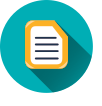 Образовательная и профессиональная среда ВШЭ
Возможность использовать обширные  электронные библиотечные ресурсы, LMS, посещать научно-практические конференции, открытые лекции, семинары и мастер-классы ведущих ученых и бизнес-практиков в любом кампусе НИУ ВШЭ. 
Поступить в Вышку – значит оказаться в команде сильных однокурсников, а это также один из факторов успешного формирования профессиональных компетенций!
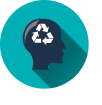 nnov.hse.ru | +7 (831) 416-9-777
Образовательная среда и профессиональные возможности ВШЭ в Нижнем Новгороде
Участие в образовательных проектах ВШЭ: 
 Клуб «Предприниматель»
 Speaking Club
 Научные четверги
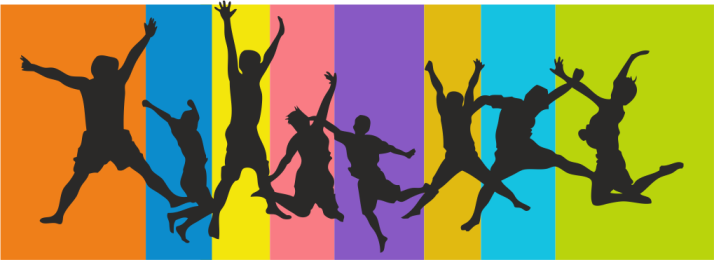 Участие в Днях Карьеры:
 презентации ведущих работодателей
 мастер-классы, тренинги
Партнеры НИУ ВШЭ – Нижний Новгород
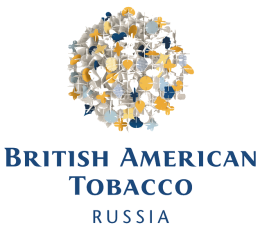 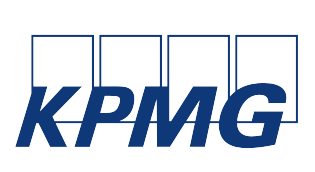 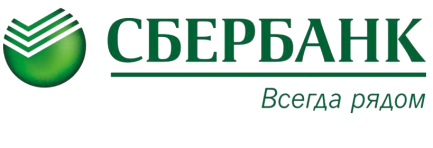 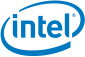 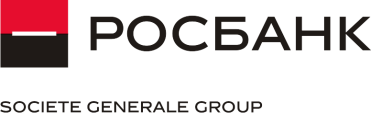 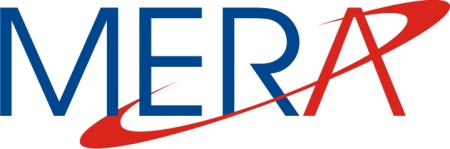 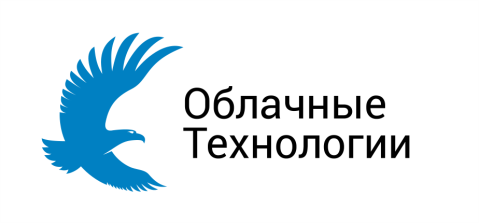 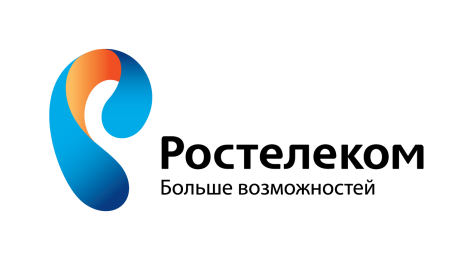 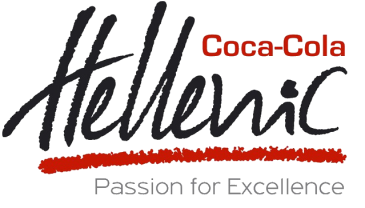 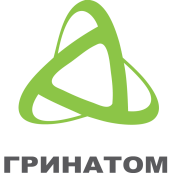 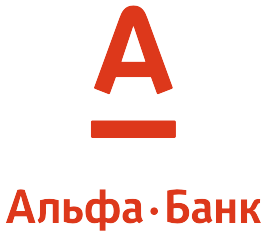 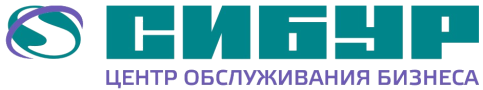 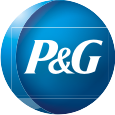 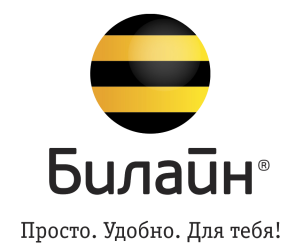 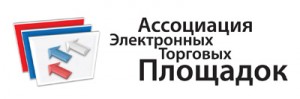 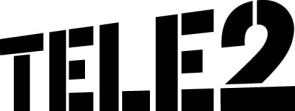 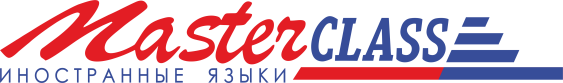 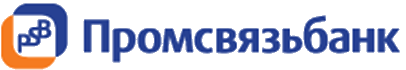 nnov.hse.ru | +7 (831) 416-9-777
Высшее образование для выпускников колледжей и техникумов
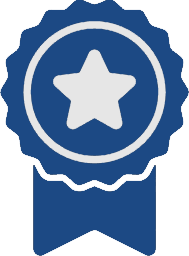 БАКАЛАВРИАТ ПО НАПРАВЛЕНИЯМ
Бизнес-информатика
Экономика
Менеджмент 
Юриспруденция
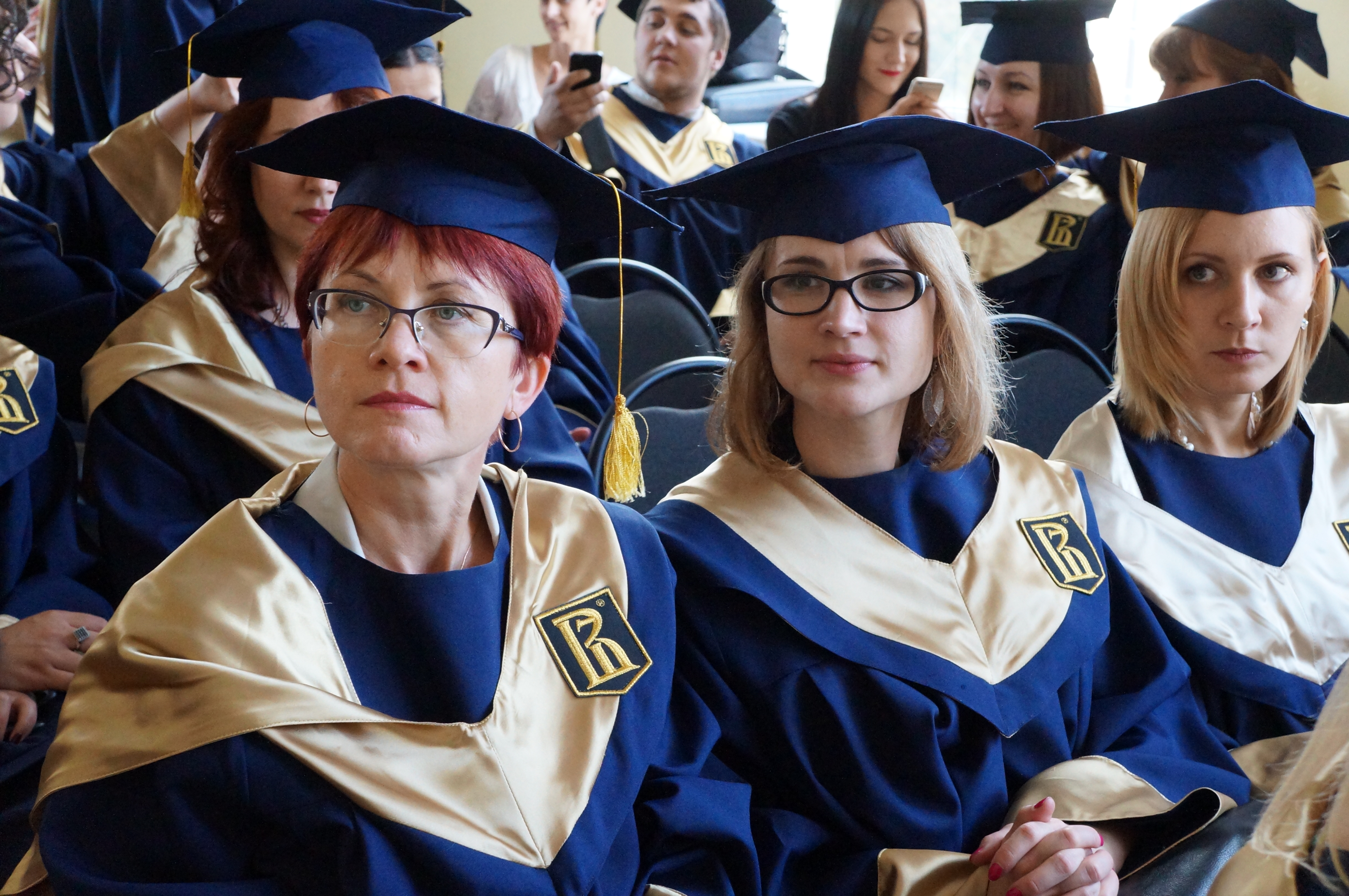 Вступительные испытания
Образовательная программа «Бизнес-информатика»
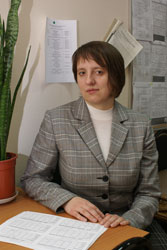 Академический руководитель
программы
Асеева Наталья Владимировна, 
кандидат физико-математических наук, доцент
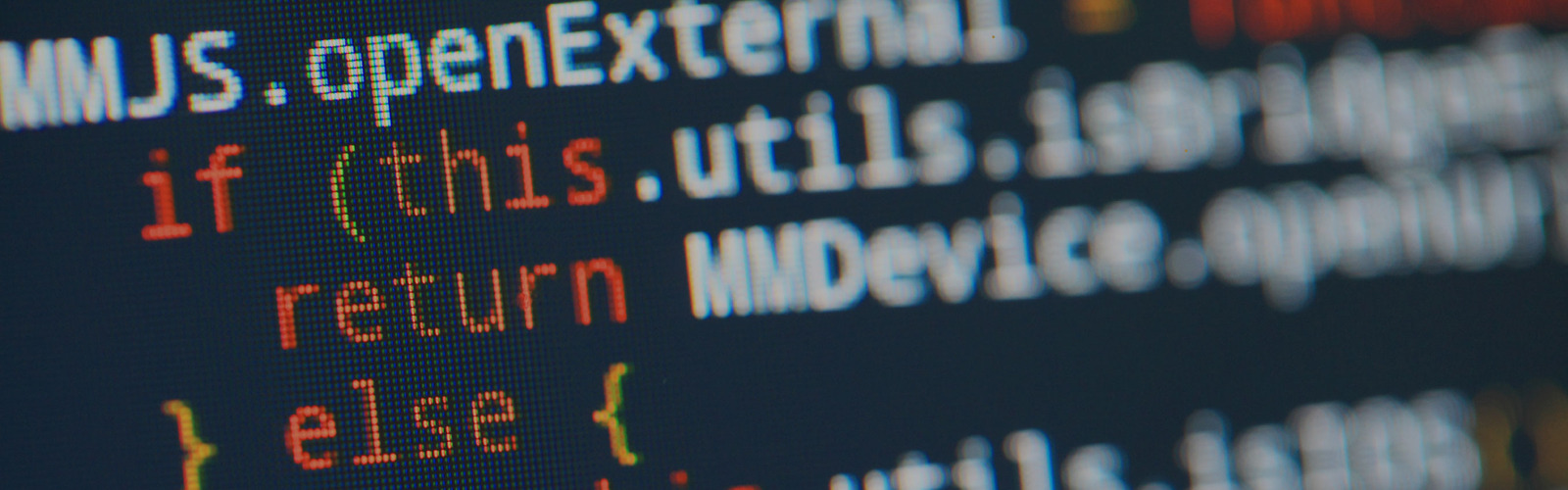 Информатика и программирование
Структуры и базы данных
Моделирование и анализ бизнес-процессов 
Корпоративные информационные системы
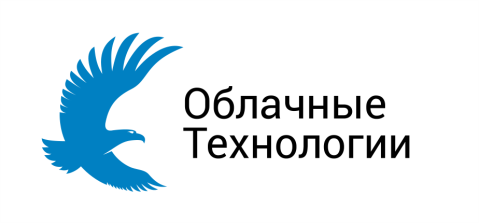 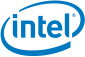 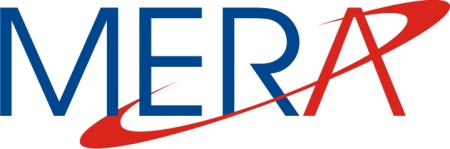 nnov.hse.ru | +7 (831) 416-9-777
Образовательная программа «Экономика»
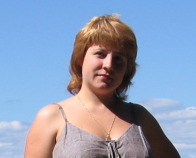 Академический руководитель
программы
Рябова Елена Вячеславовна, 
кандидат экономических наук, доцент
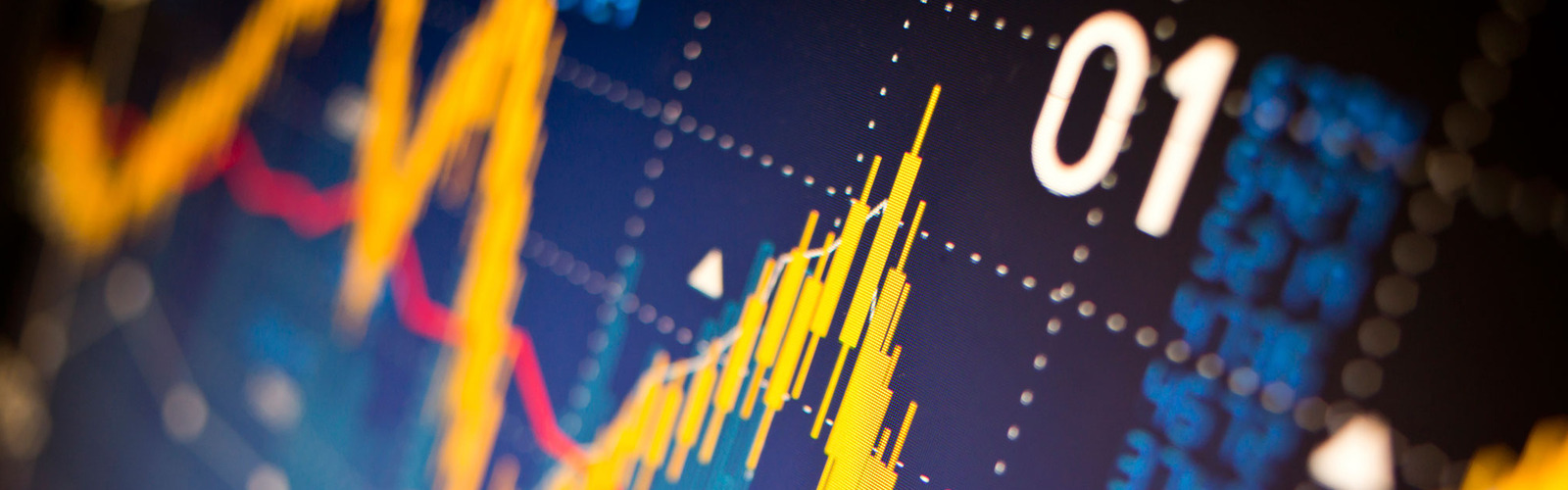 Финансовый и инвестиционный менеджмент
Банковское дело
Бухгалтерский учет, анализ и аудит
Финансовая экономика и аналитика
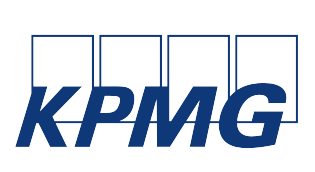 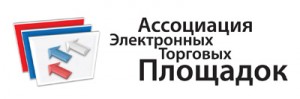 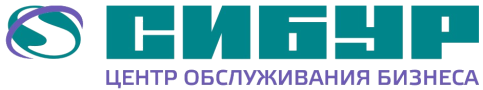 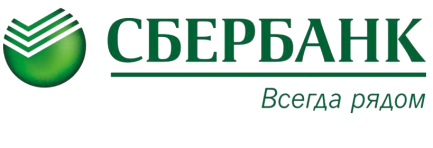 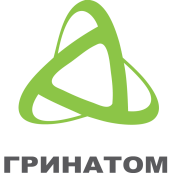 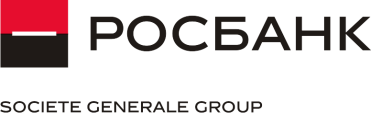 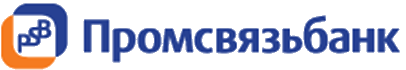 nnov.hse.ru | +7 (831) 416-9-777
Направление подготовки «Менеджмент»
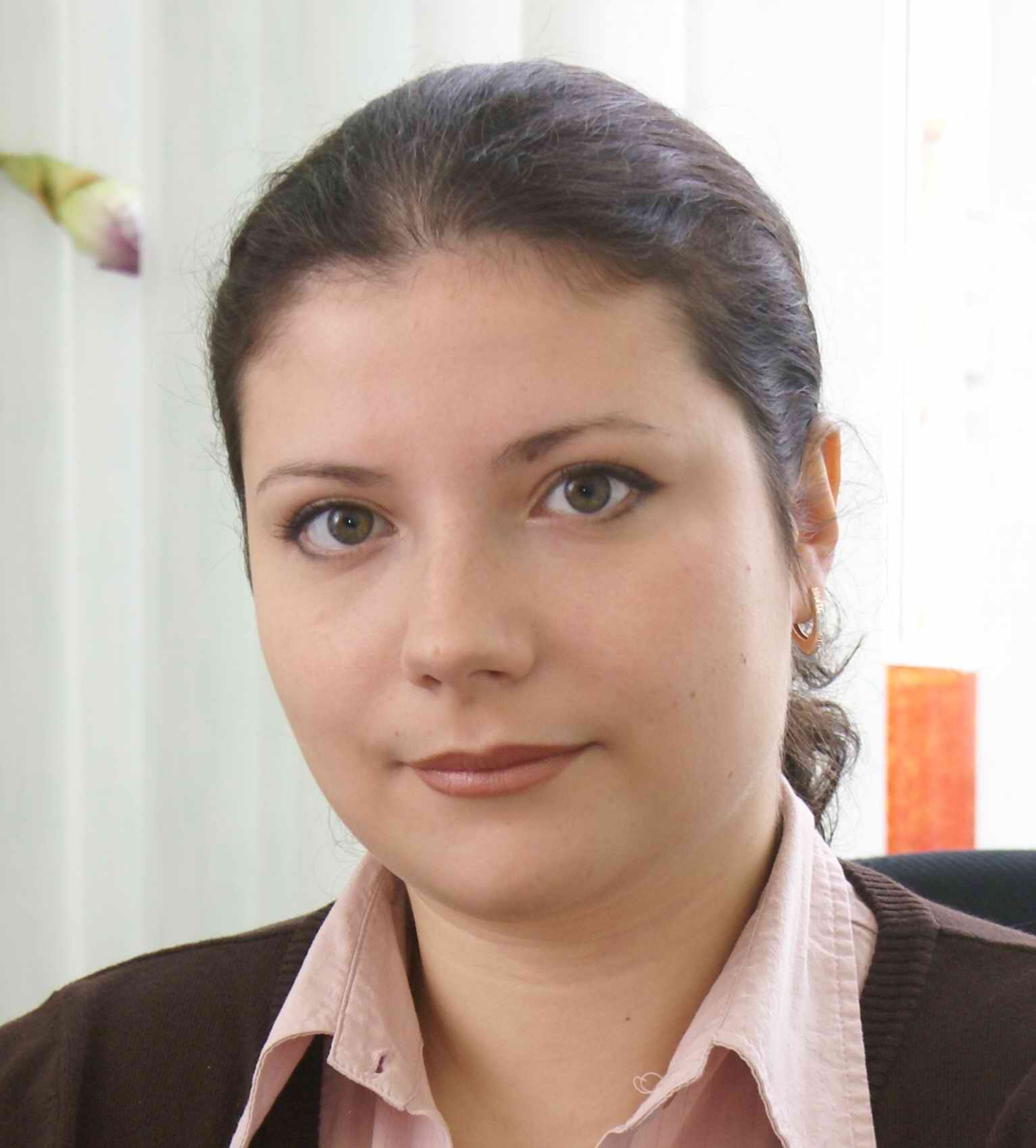 Академический руководитель
программы
Бляхман Анна Александровна, 
кандидат экономических наук, доцент,
заместитель директора НИУ ВШЭ-НН
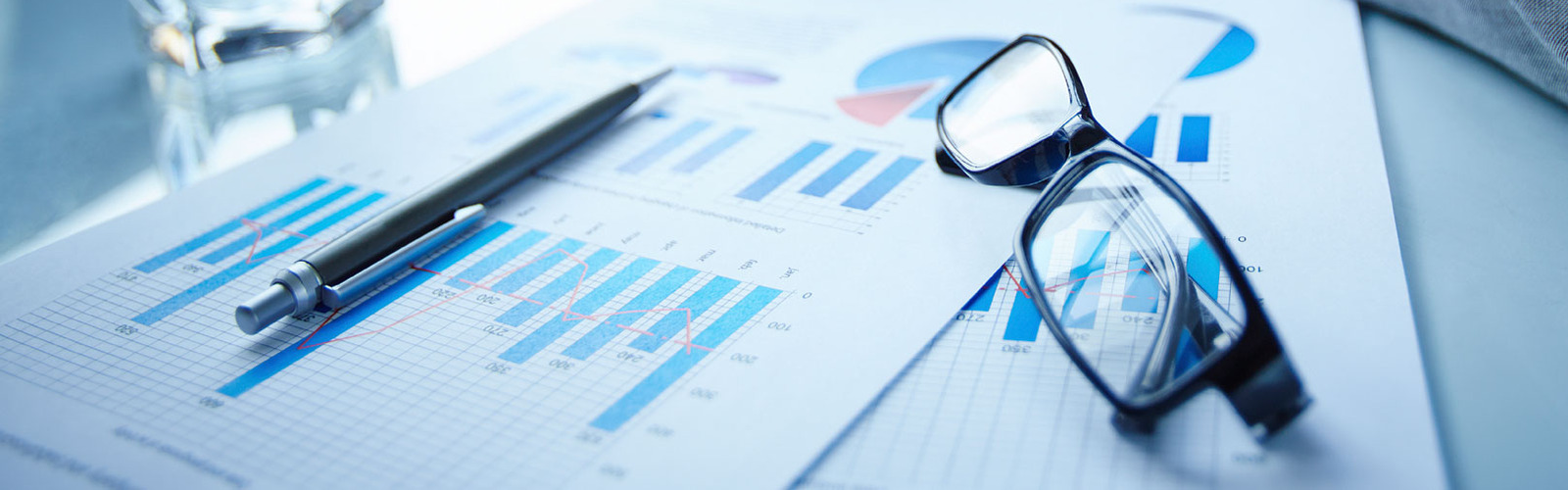 Стратегии в менеджменте
 Инновационный менеджмент
 Управление человеческими ресурсами
 Маркетинг
 Производственный менеджмент
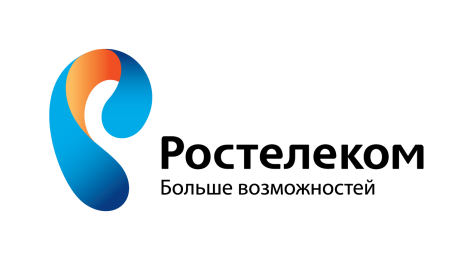 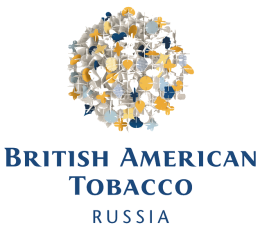 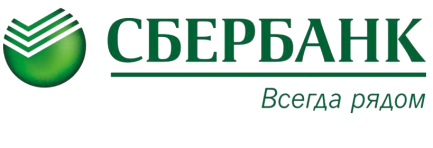 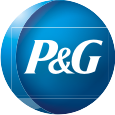 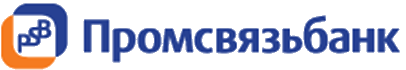 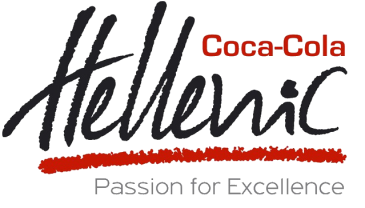 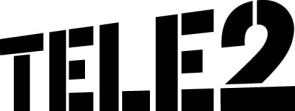 nnov.hse.ru | +7 (831) 416-9-777
Образовательная программа «Юриспруденция»
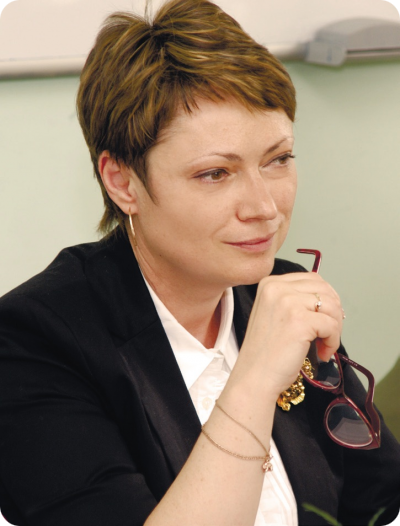 Академический руководитель
Программы
Лушина Лариса Александровна, 
кандидат юридических наук, доцент
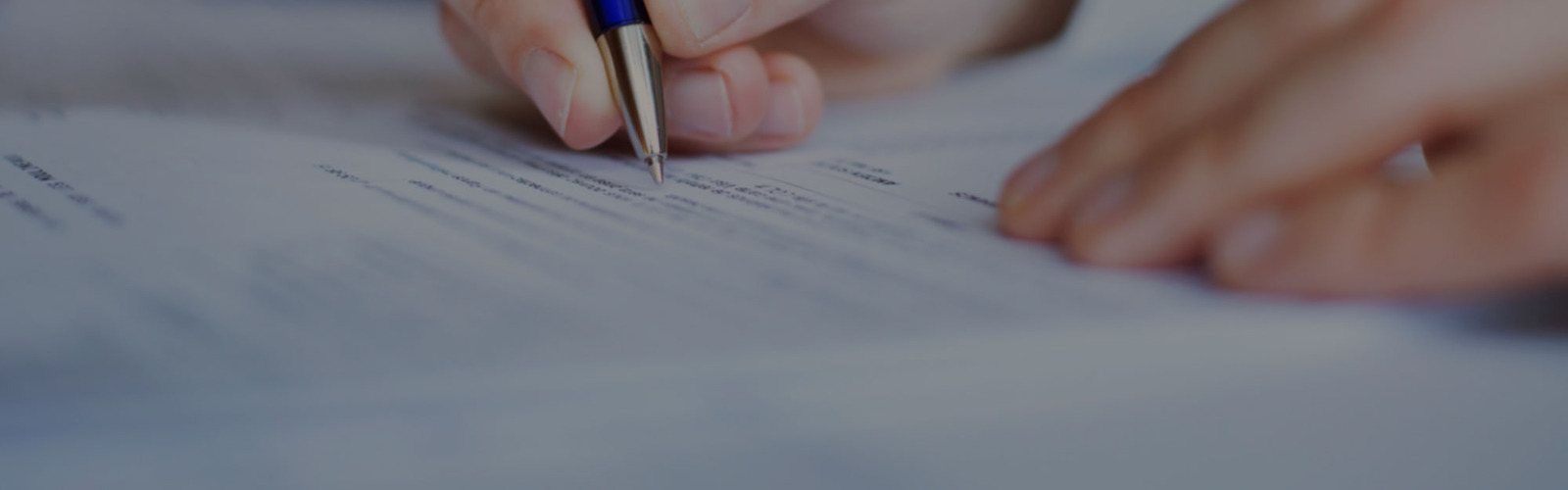 Конституционное и административное право 
Теория и история права и государства
Гражданское право и гражданский процесс
Правовое сопровождение бизнеса
Авторское право
nnov.hse.ru | +7 (831) 416-9-777
Партнеры программы Юриспруденция

Законодательное Собрание Нижегородской области
Прокуратура Нижегородской области
Нижегородский областной суд 
Арбитражный суд Нижегородской области 
Судебный департамент Нижегородской области 
Областные органы исполнительной государственной власти 
Органы местного самоуправления 
Международная юридическая компания Френфилдс Брукаус Дерингер 
Corporate Practice White & Case 
LLC 
ОАО «Сибур-Нефтехим»
Профессиональная переподготовка
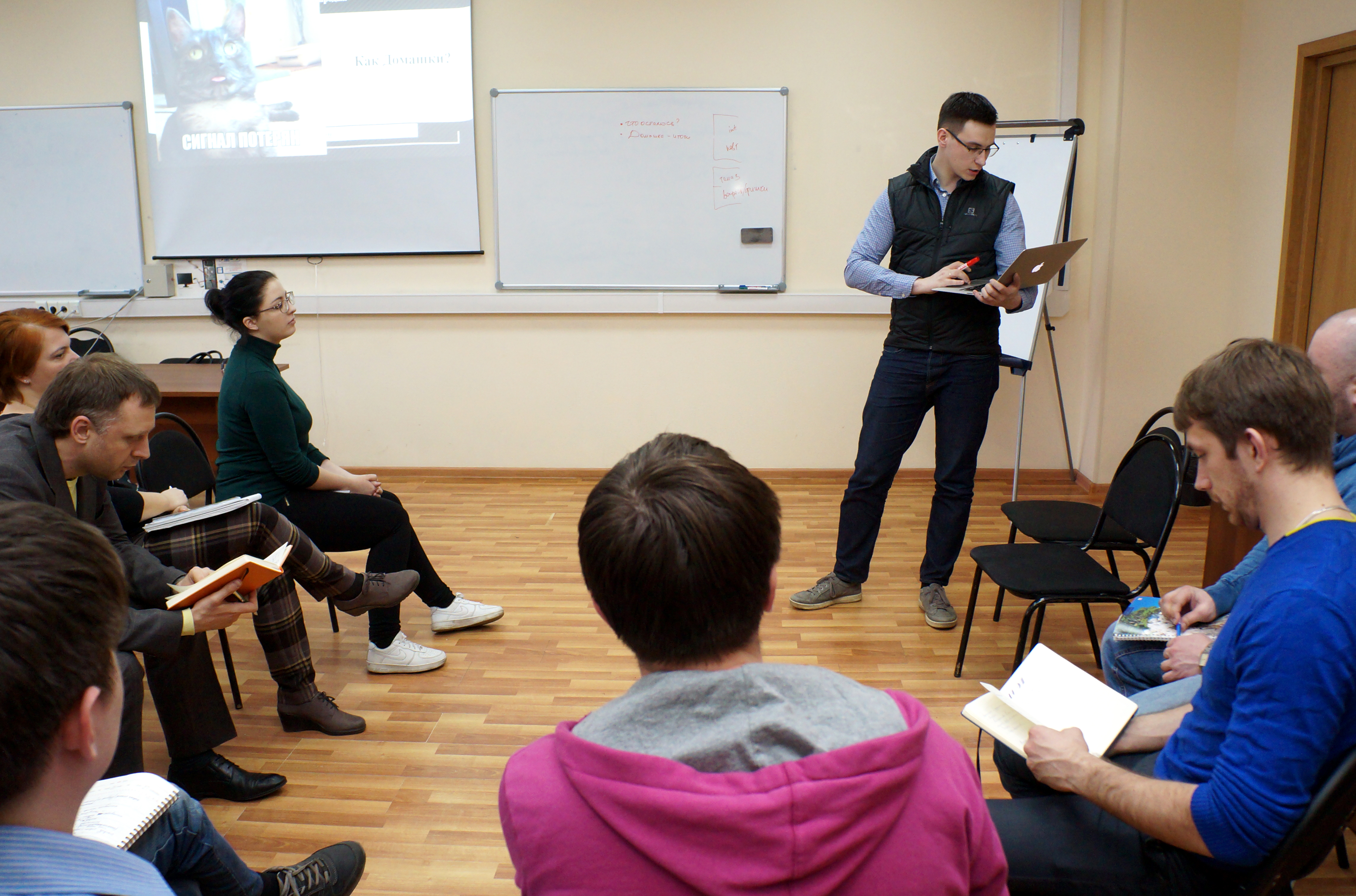 Эффективный менеджмент
Логистика и управление цепями поставок 
HR-менеджмент
Практический маркетинг, реклама и PR
Финансовый анализ и банковская деятельность
Бухгалтерский учет по российским и международным стандартам
 
Режим обучения: 3 раза в неделю по будням с 18:00 до 21:00, в субботу с 9:00 до 15:00
Преимущества программ профпереподготовки в НИУ ВШЭ
большой опыт подготовки квалифицированных специалистов
системный подход к повышению профессионального уровня сотрудников
современные формы обучения: семинары, тренинги, деловые игры и др.
работа в малых группах
индивидуальный подход к подбору консультантов и преподавателей – лучших специалистов в своих областях
адаптированный под требования компании-заказчика учебный материал
гибкий график и режим обучения.
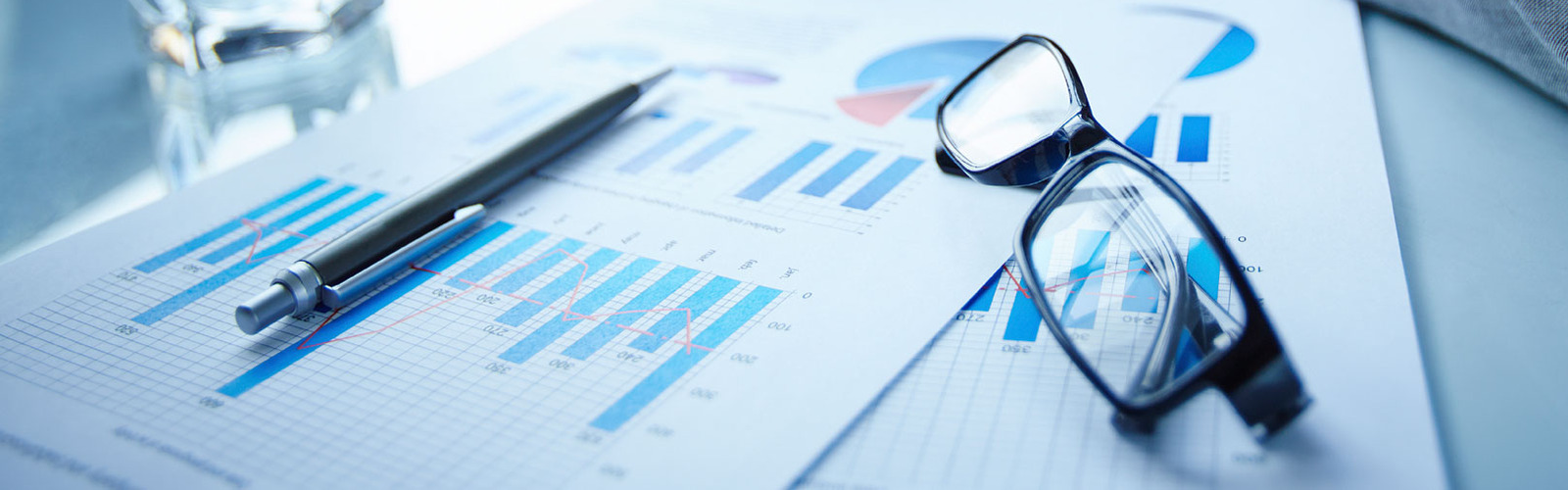 Повышение квалификации
Международные стандарты финансовой отчетности
Управленческий учет и бюджетирование как инструмент оперативного управления бизнесом
Единая учетная система: финансовый учет по российским и международным стандартам, управленческий и налоговый учет
Бухгалтерский учет в бюджетных учреждениях и некоммерческих организациях
Налоги, налогообложение, налоговый учет
Бухгалтерский учет для начинающих (+1С: Бухгалтерия)
Управление проектами и бизнесом с использованием MS Project
Интернет-маркетинг
Эффективные продажи
Практический маркетинг для малого и среднего бизнеса
Бережливое производство
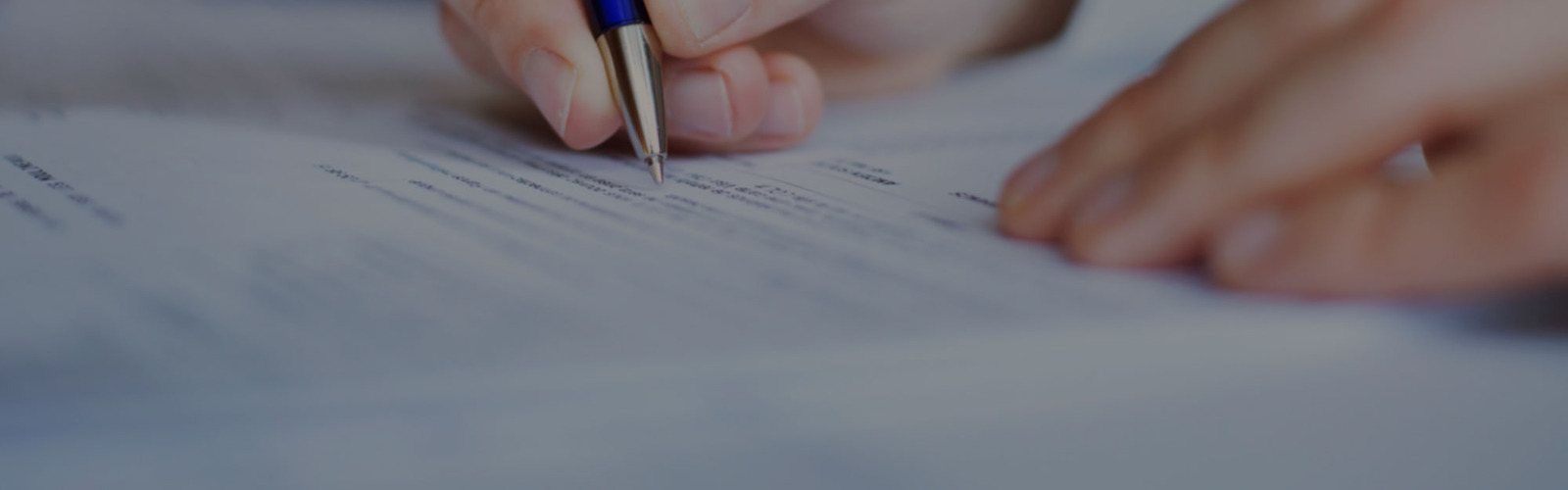 Нижегородский кампус НИУ ВШЭ
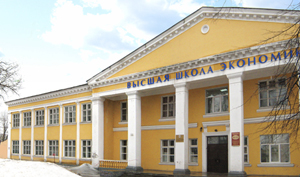 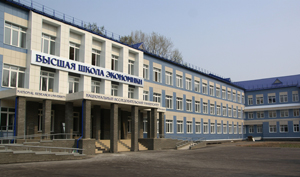 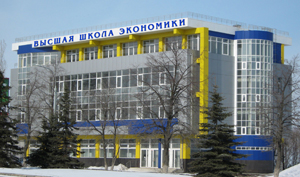 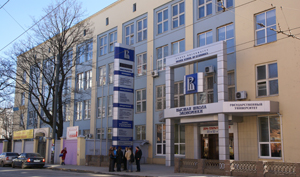 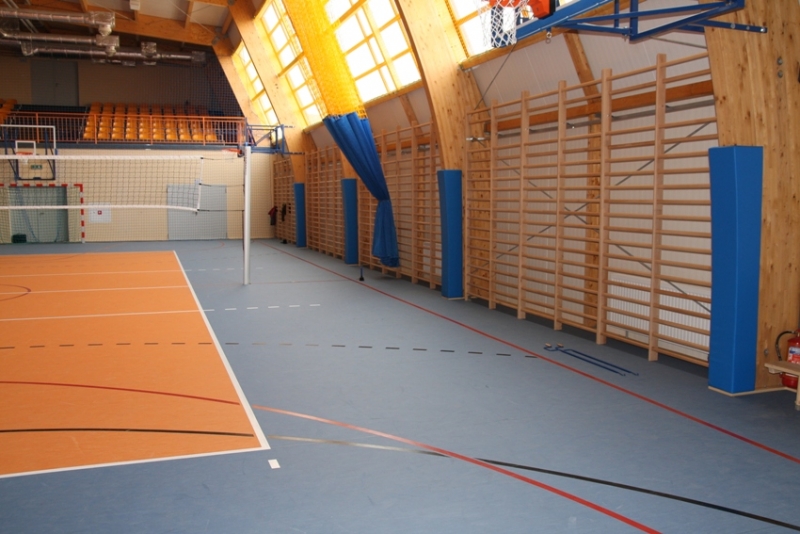 4 учебных корпуса
  Большая Печерская 25/12
  Родионова 136
  Сормовское шоссе 30
  Львовская 1в
Библиотеки
Спортивные залы
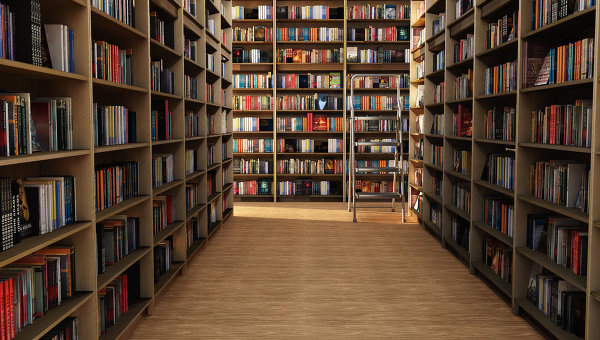 nnov.hse.ru | +7 (831) 416-9-777
Любые вопросы по поступлению 
в нижегородский кампус НИУ ВШЭ 
вы можете задавать по 
Телефону +7 (831) 416-9-777
Электронной почте pknn@hse.ru

Или сразу искать ответы на нашем сайте 
nnov.hse.ru/fpppks